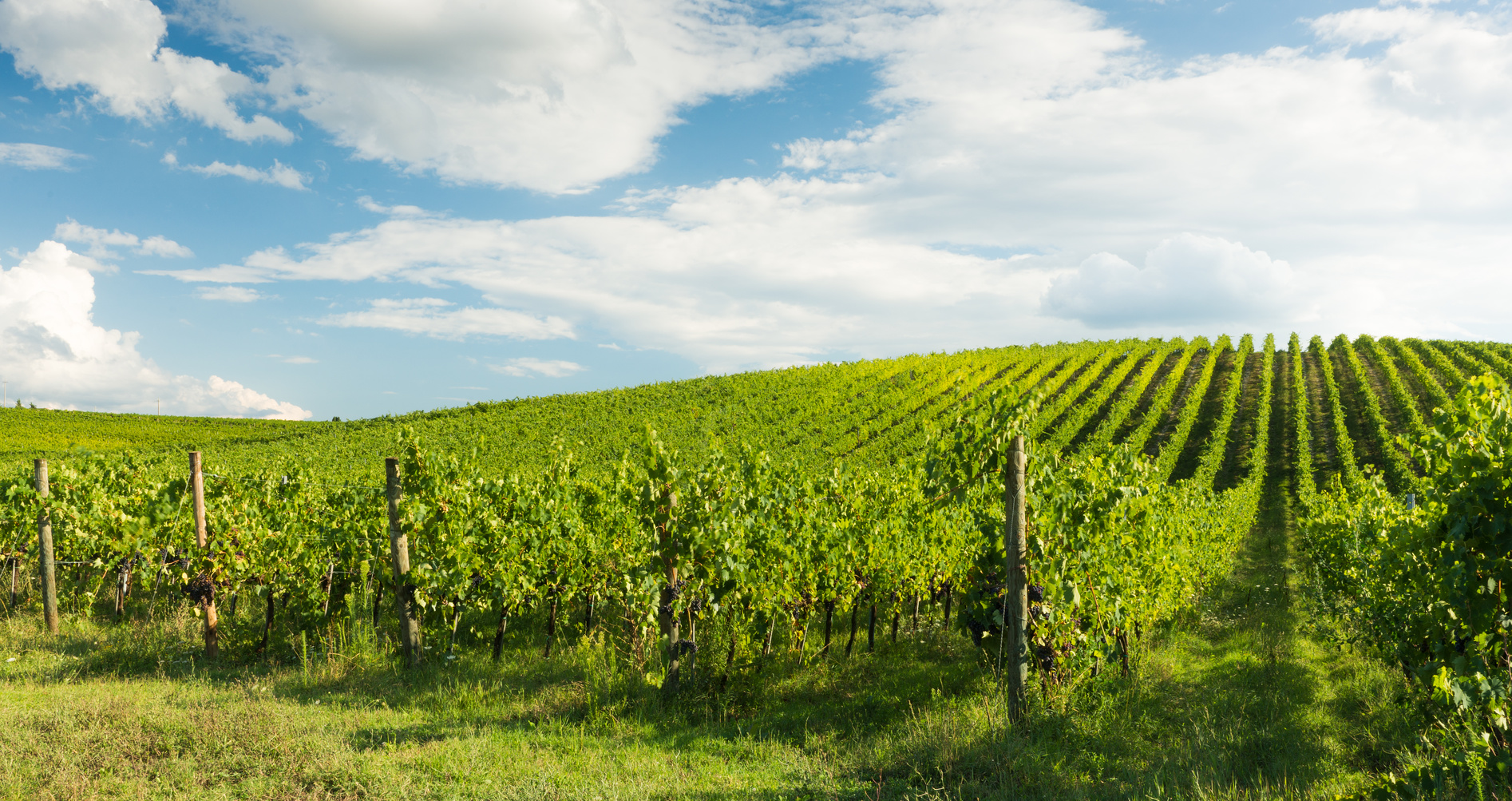 Projet OISEAU
Régulation intra-parcellaire
Complémentarité des compétences
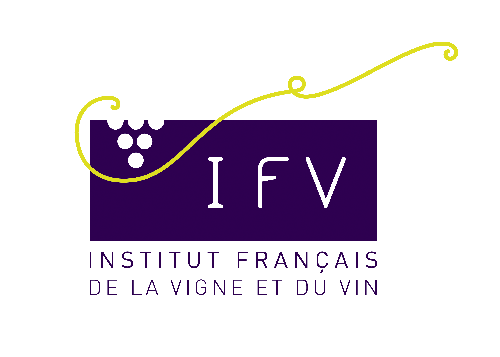 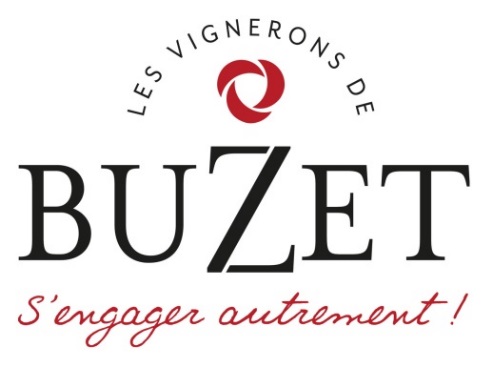 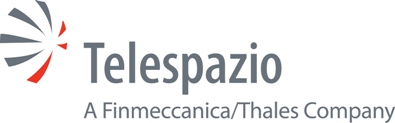 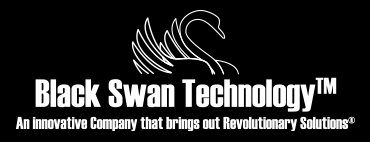 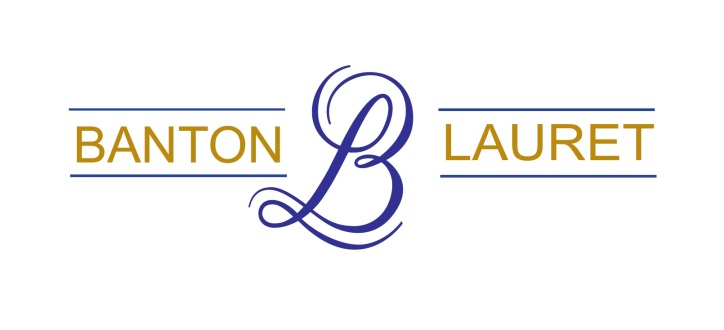 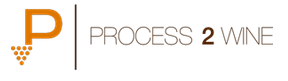 OISEAU : OptimISation de l’Epandage Automatisé
Enjeux:
Réduction des intrants
Assistance à la conduite
Viticulture de précision

Objectif: Développement d’un système clé en main d’épandage géo-localisé automatique
Intégré: de la carte de préconisation à l’asservissement du matériel et la gestion des données d’épandage
Générique: indépendant des systèmes constructeurs
Ouvert: le décideur garde la possibilité de prendre la main sur le système
Accessible: en terme d’utilisation et de coût
Principe
Le boîtier régule la dose :
Sur l’épandage d’engrais ou de fumure
Sur les produits de traitements (pesticides)
en fonction de :
La position GPS du tracteur dans la parcelle 
La consigne de quantité à apporter à cet endroit
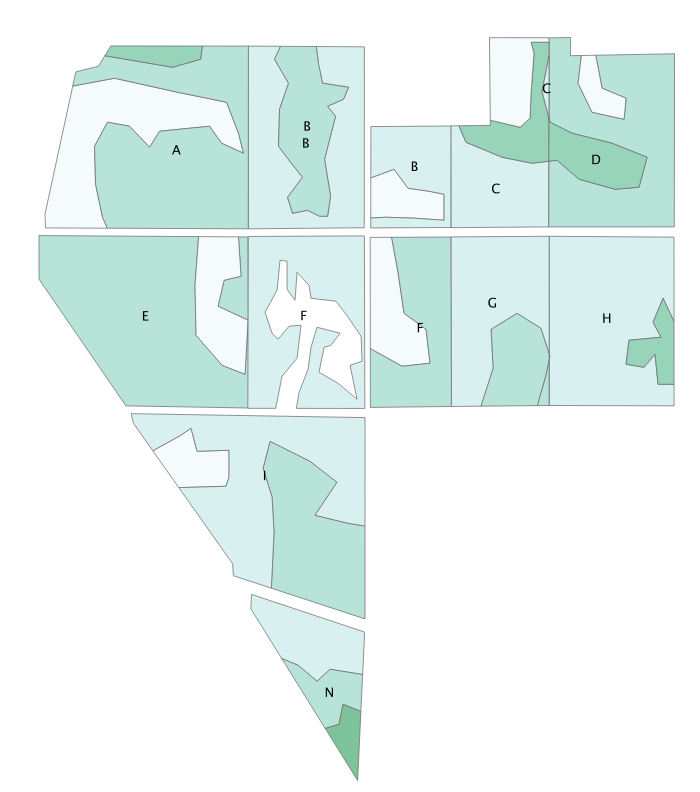 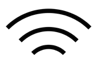 Épandeur ou pulvérisateur
boîtier
Evite le gaspillage

Quantité adaptée = qualité du raisin optimisée

Protège l’environnement
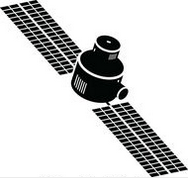 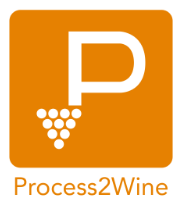 Nouveau cliché satellitaire
100km x 100km
Contour parcelle et enherbement
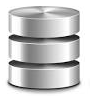 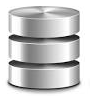 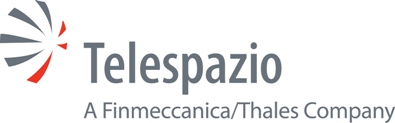 1
Saisie des données :
Dessin du parcellaire
Inventaire du matériel (tracteur, outil et ses réglages)
Produits utilisés
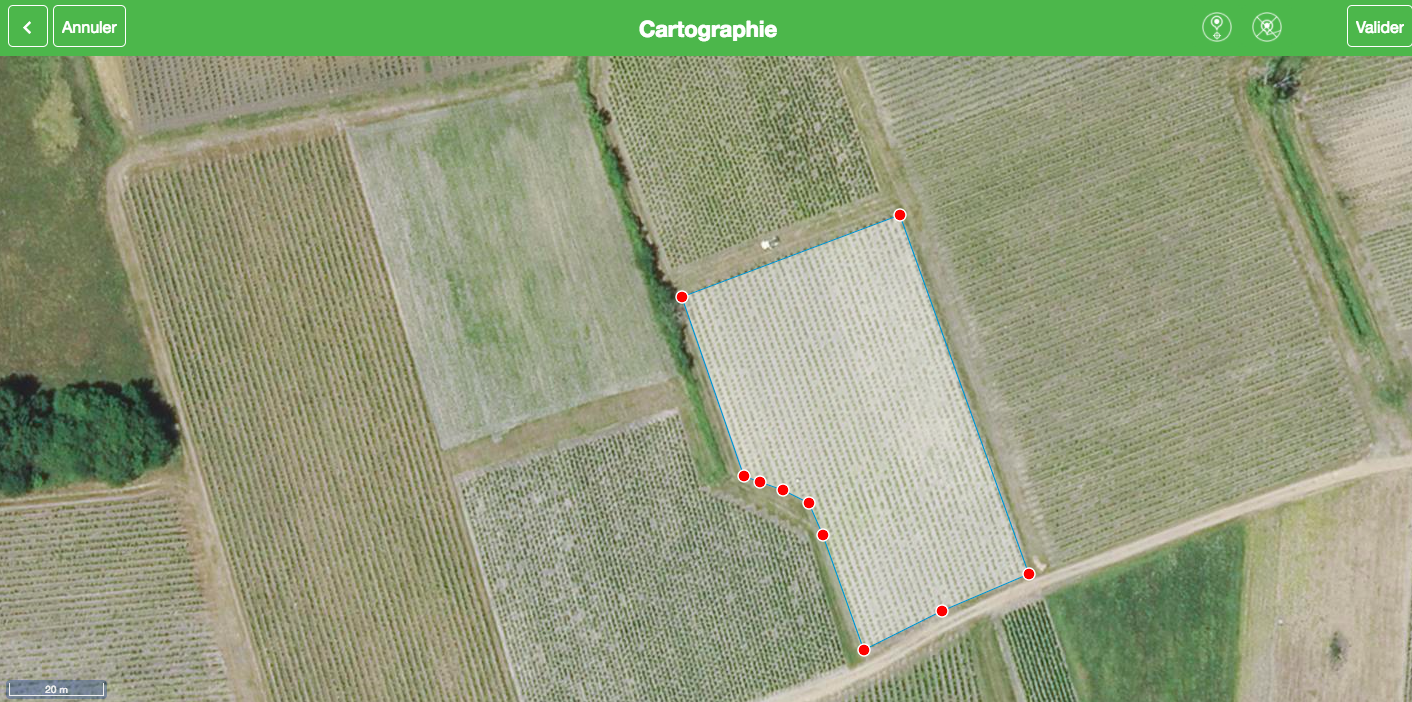 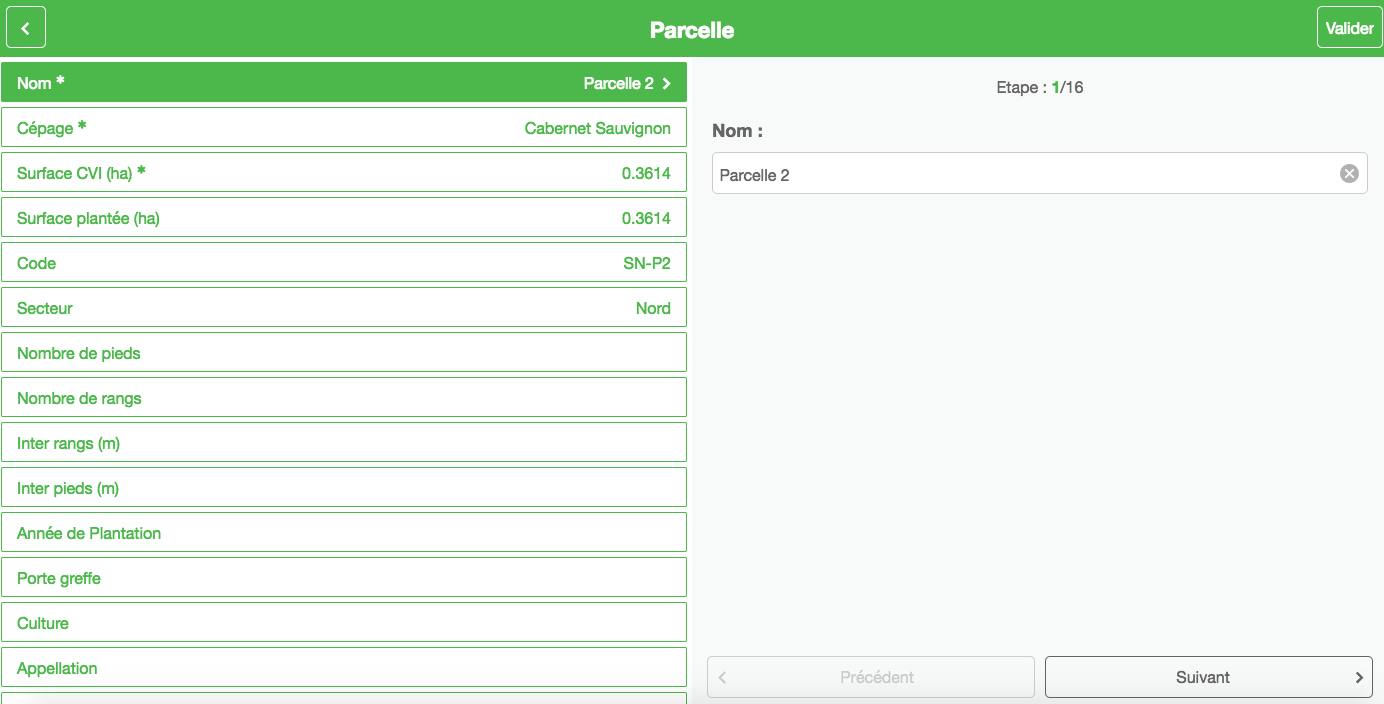 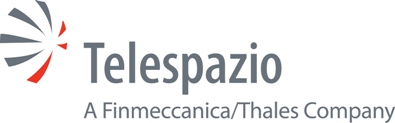 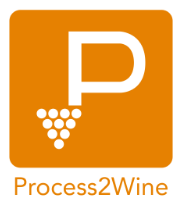 Liste des parcelles, enherbement
Carte de modulation du vignoble
(asynchrone)
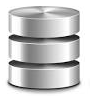 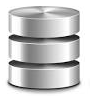 1
2a
Saisie des données
Carte de modulation par parcelle, Volume de bouillie total
Préparation de l’épandage:
Stade phénologique
Matériel
Réglages -> Volume bouillie max (L/Ha)
	Tenir compte des zones de vigueur : OUI/ NON
Parcelles
Produits
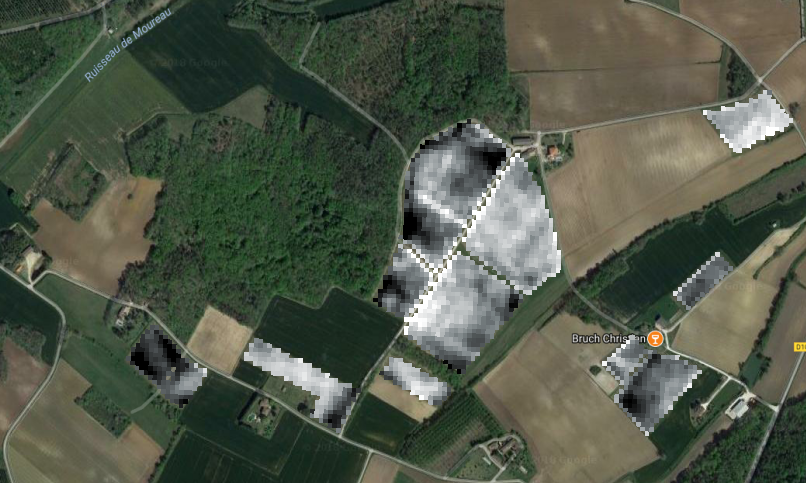 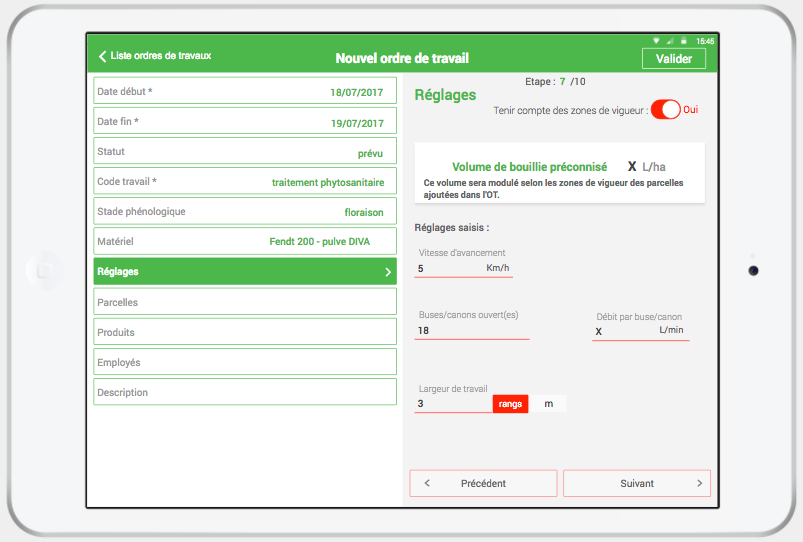 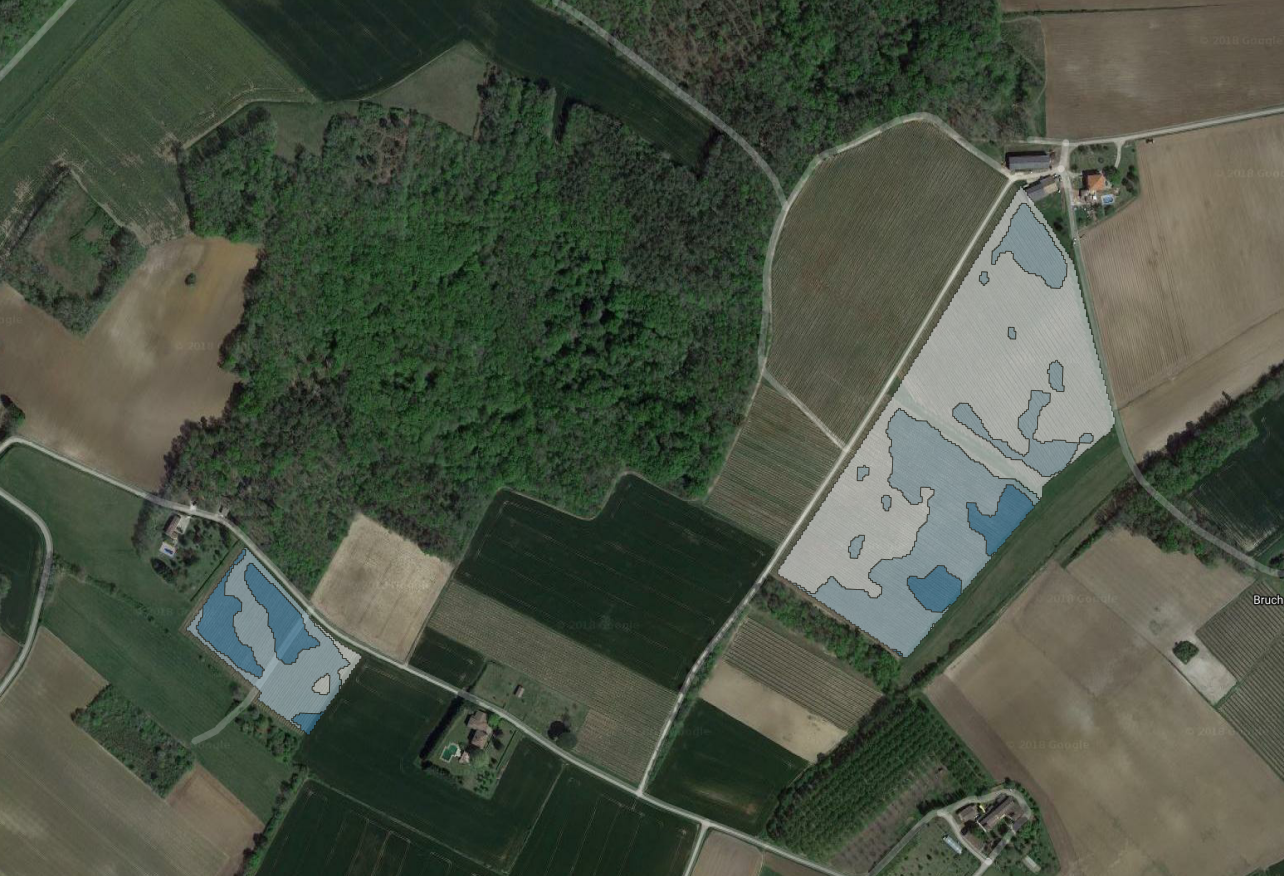 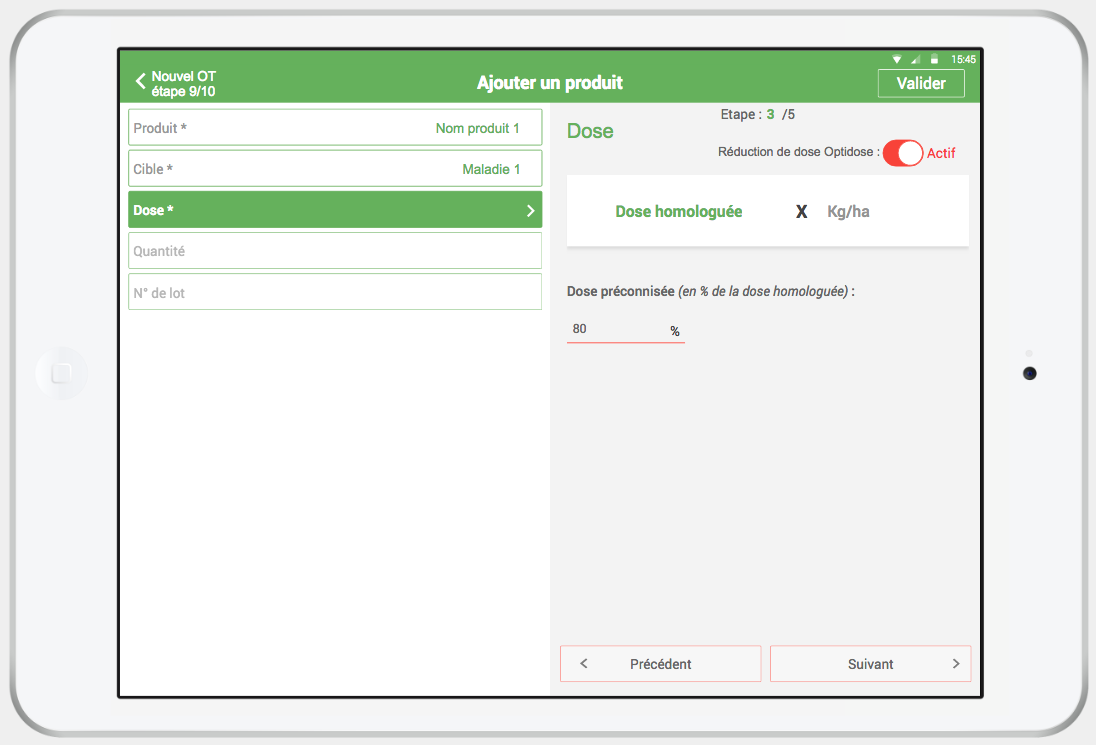 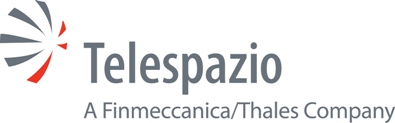 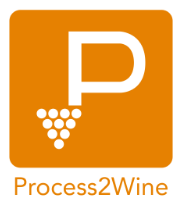 Liste des parcelles, enherbement
Carte de modulation du vignoble
(asynchrone)
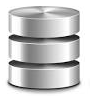 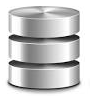 1
2b
Saisie des données
Carte de modulation par parcelle, Volume de bouillie total
Préparation du traitement phytosanitaire :
Stade phénologique
Matériel
Réglages -> Volume bouillie max (L/Ha)
	Tenir compte des zones de vigueur : OUI/ NON
Parcelles
Produits : sélection des produits
	Appliquer la réduction de dose : OUI/ NON
Stade phéno
       Lieu  (Commune)
                Sensibilité
                        Volume foliaire (m3)
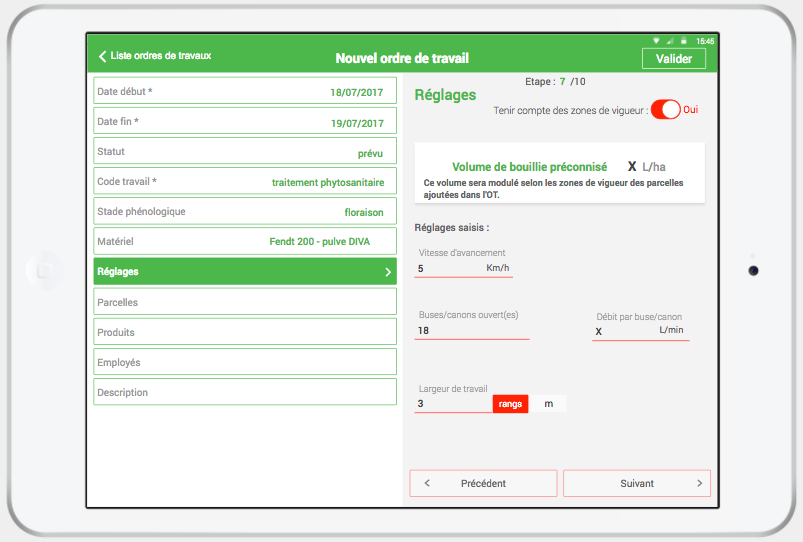 Réduction de dose (en % de la dose homologuée)
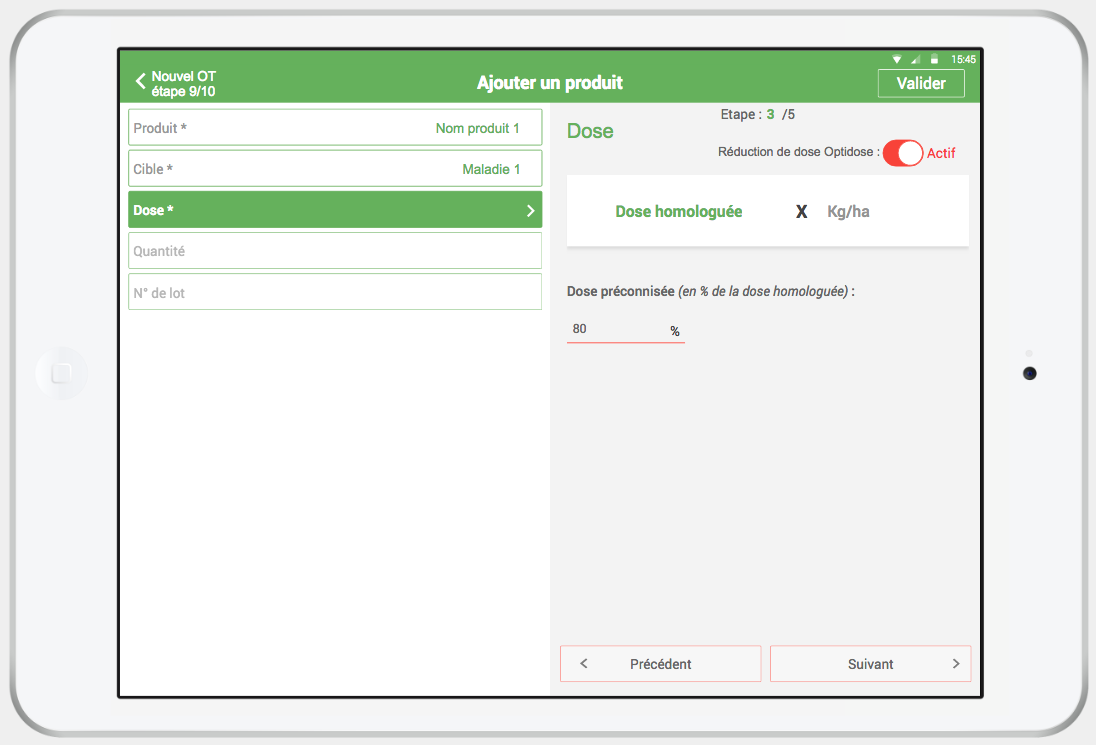 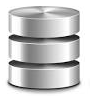 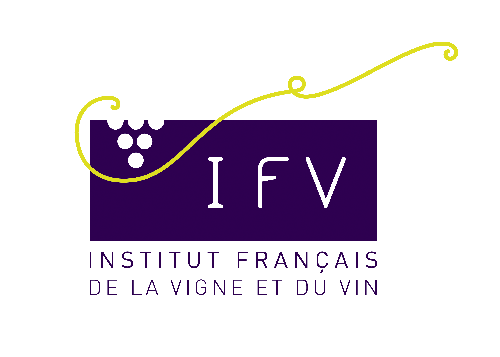 Optidose
1
3a
2
Saisie des données
Préparation de l’intervention
Réalisation de l’intervention :
Préparation de l’épandeur: 
		               test fonctionnement
Réalisation de l’épandage : 
		Vitesse réelle/consigne
Débit réel 
Ouverture/fermeture trappe
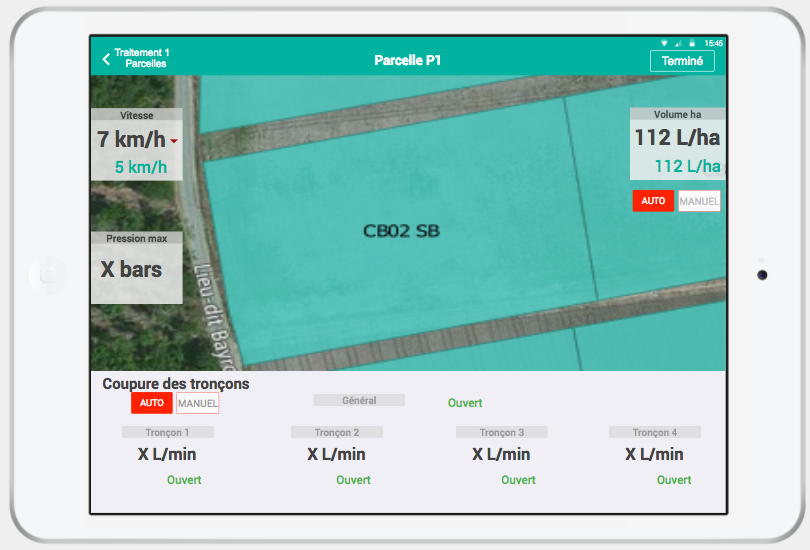 Position GPS, Débit réel
Débit réel (kg/min)
1h 32
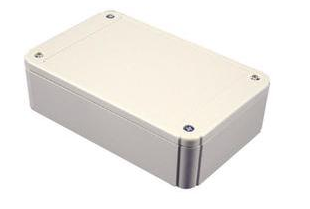 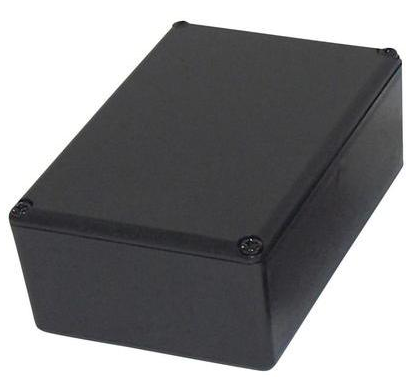 Requête spatiale et épandage sur cartes de modulation
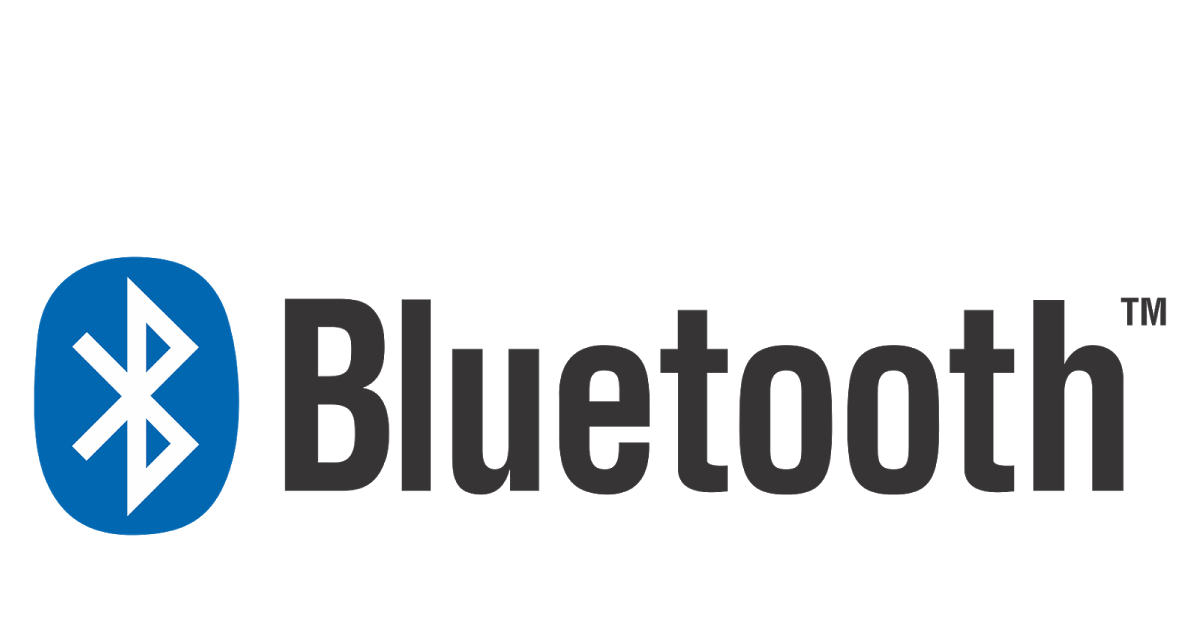 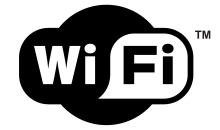 Produit
Ferti6
Débit consigne(kg/min)
Débit consigne(kg/min)
Boitier régulation
Boitier communication
500 kg/ha
1
3b
2
Saisie des données
Préparation de l’intervention
Réalisation de l’intervention :
Préparation du pulvérisateur : bouillie
		               test fonctionnement
Réalisation traitement : Pression
Vitesse réelle/consigne
Volume Ha réel/consigne
Débit réel par débitmètre
Ouverture/fermeture tronçons
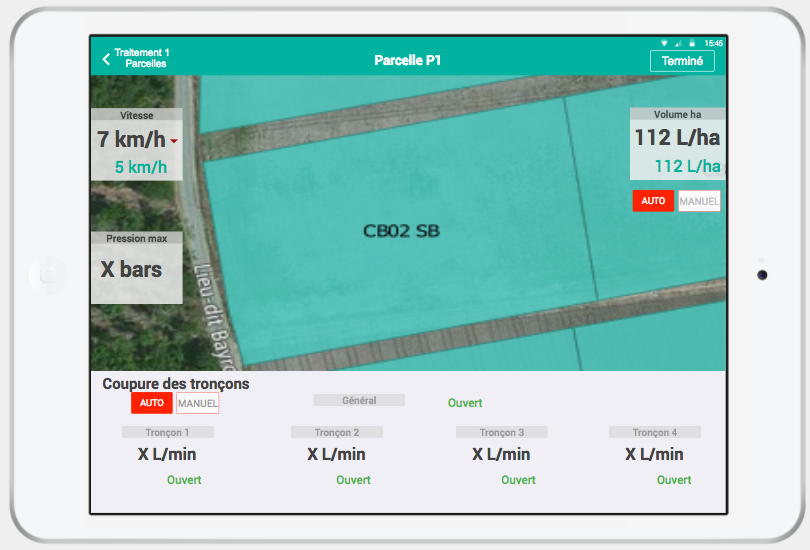 Position GPS, Débit réel
Débit réel (L/min)
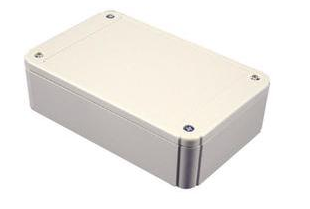 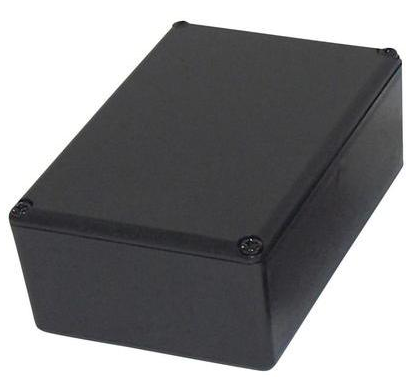 Requête spatiale et traitement sur cartes de modulation
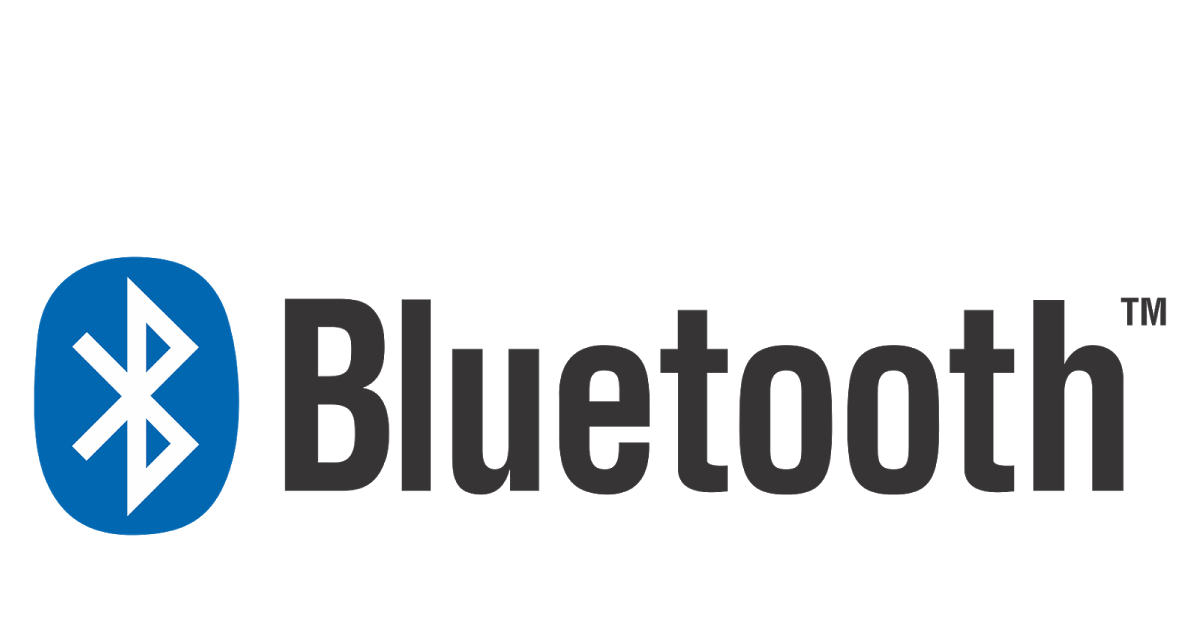 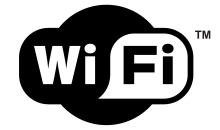 Débit consigne(L/min)
Débit consigne(L/min)
Boitier régulation
Boitier communication
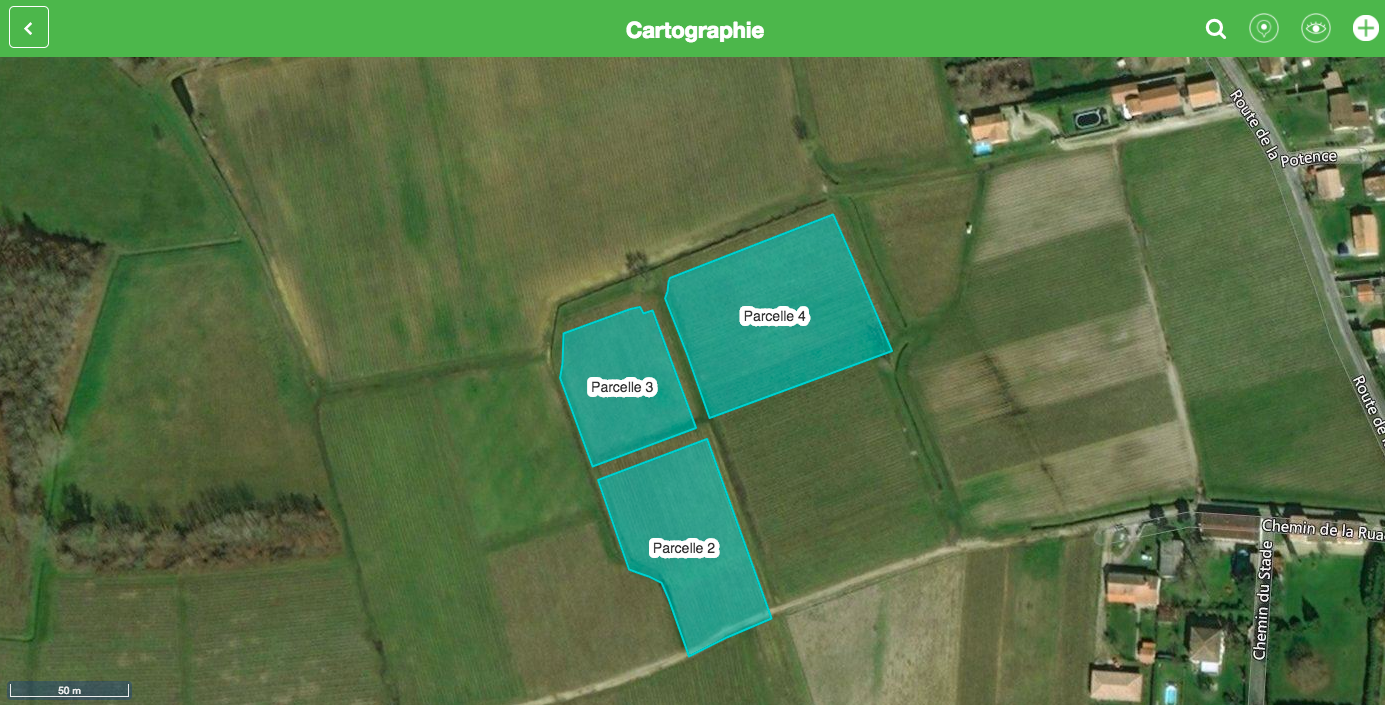 1
Saisie des données :
Parcellaire
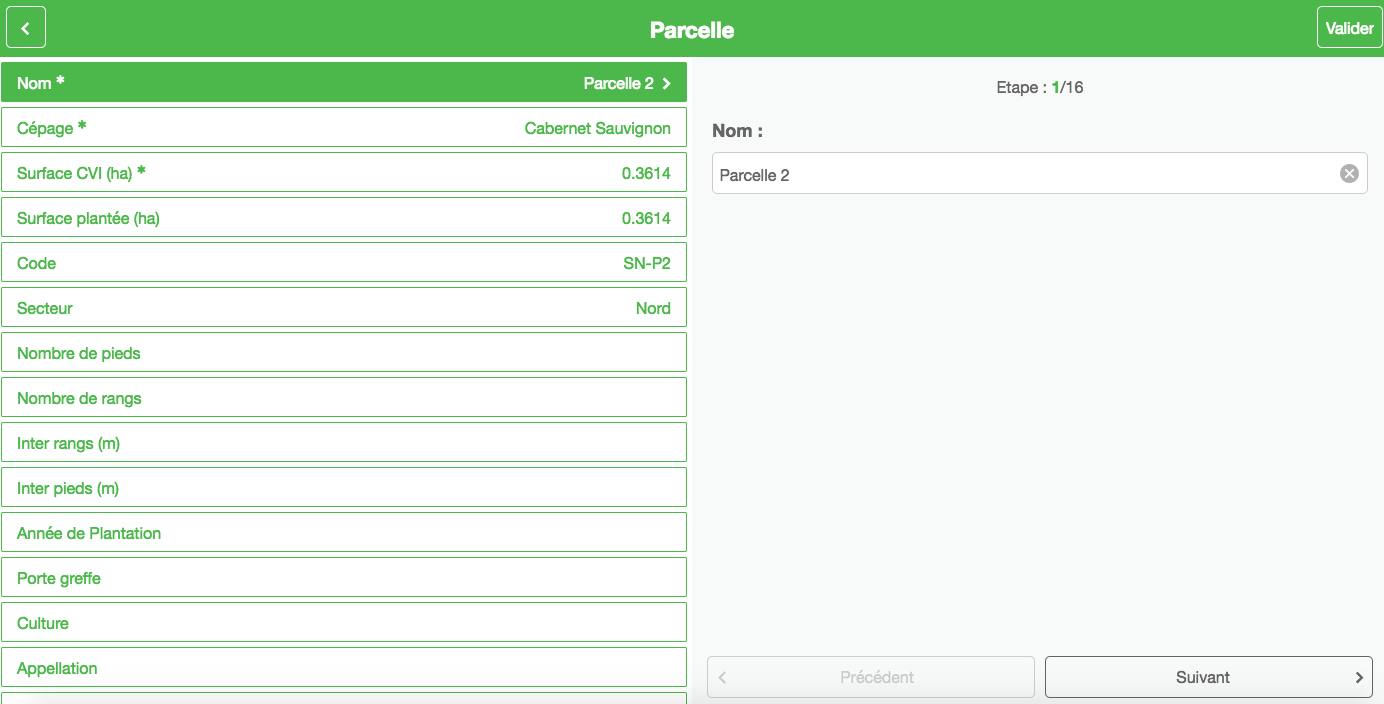 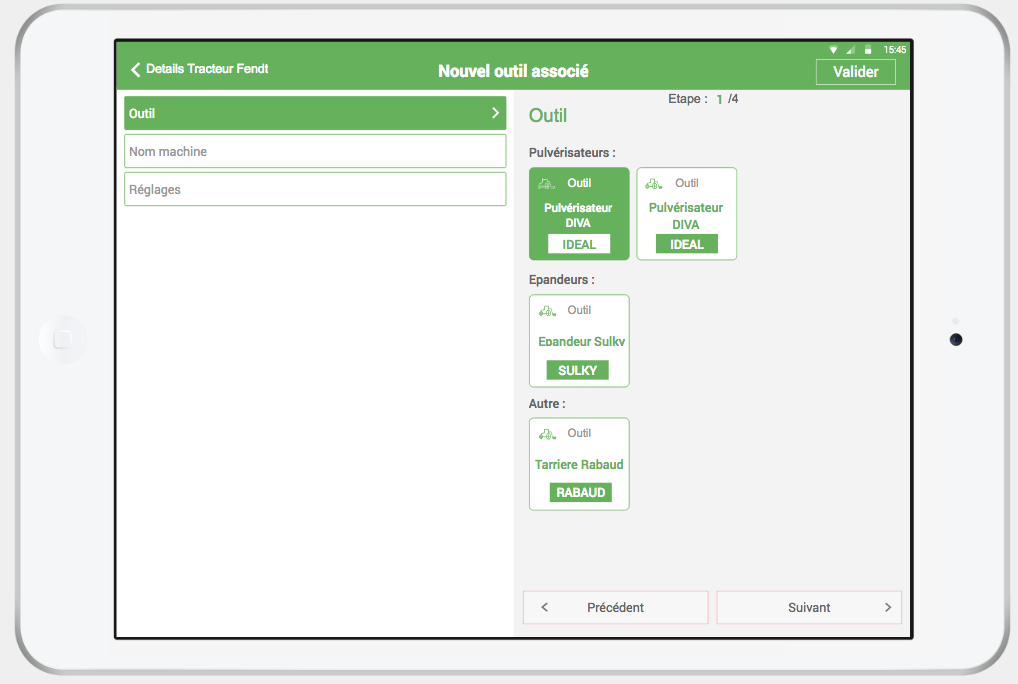 1
Saisie des données :
Matériel
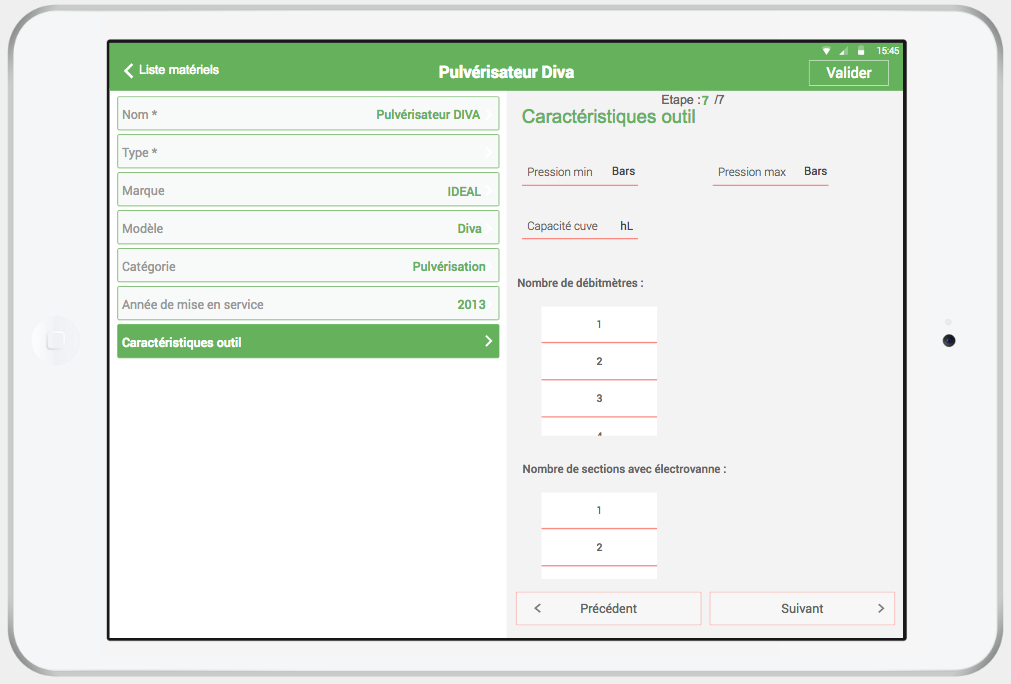 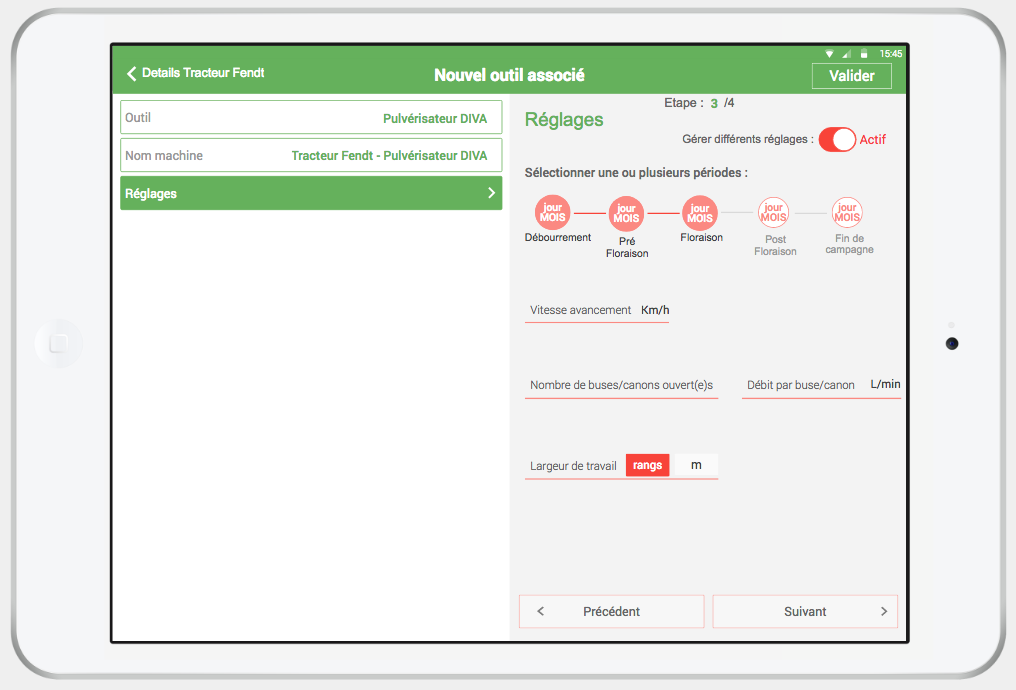 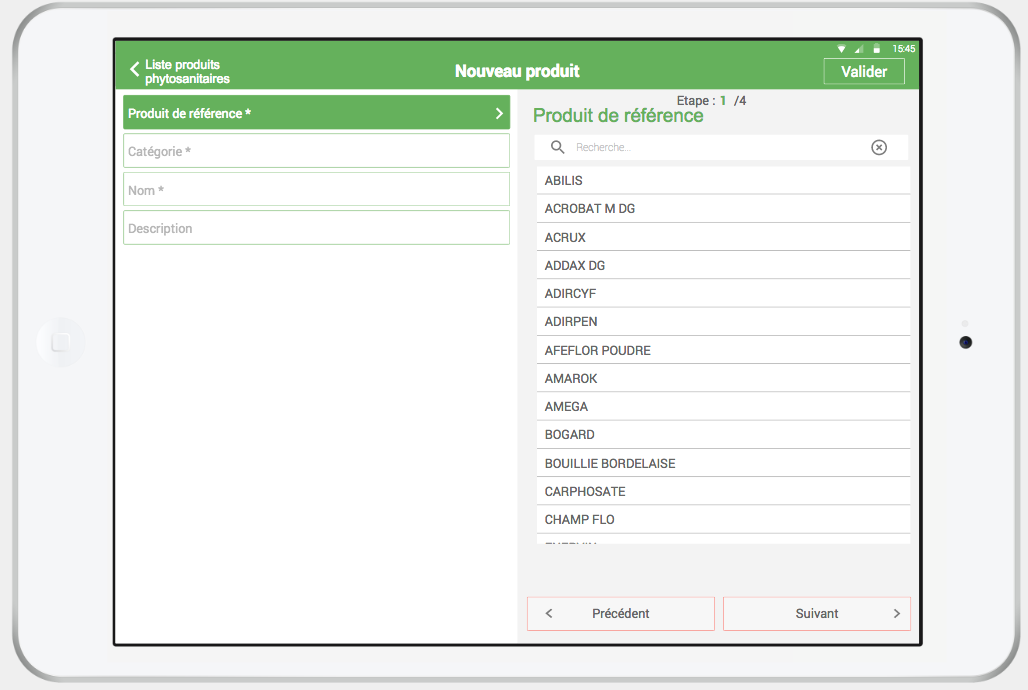 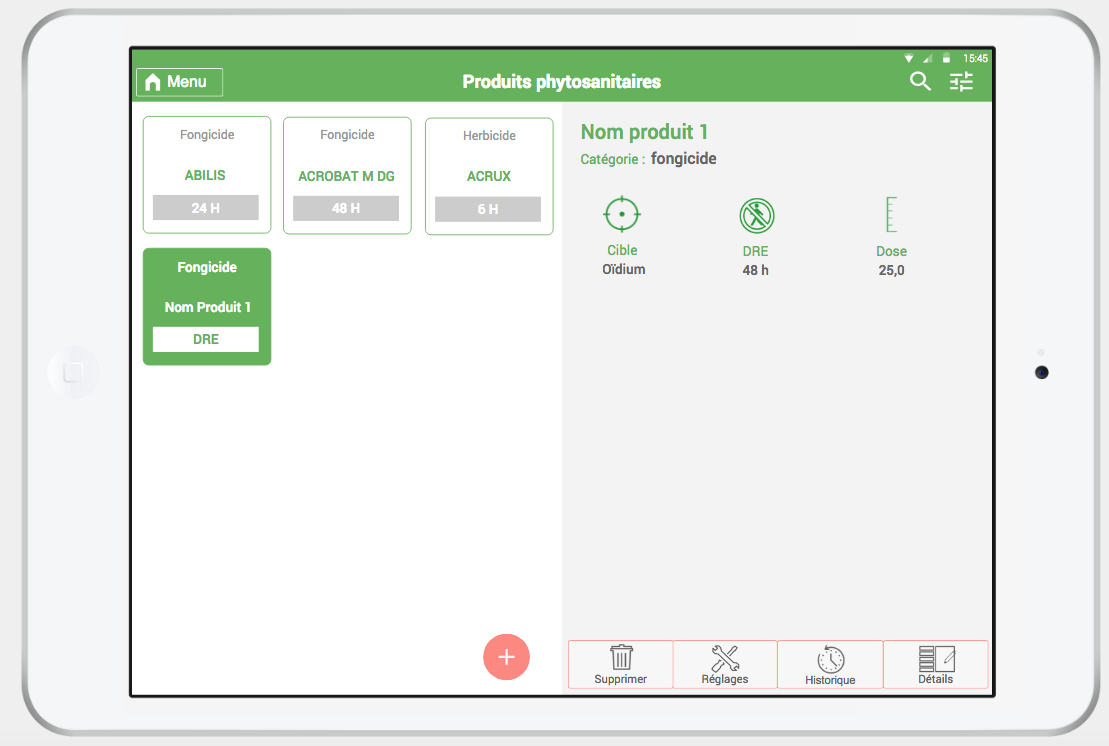 1
Saisie des données :
Produits
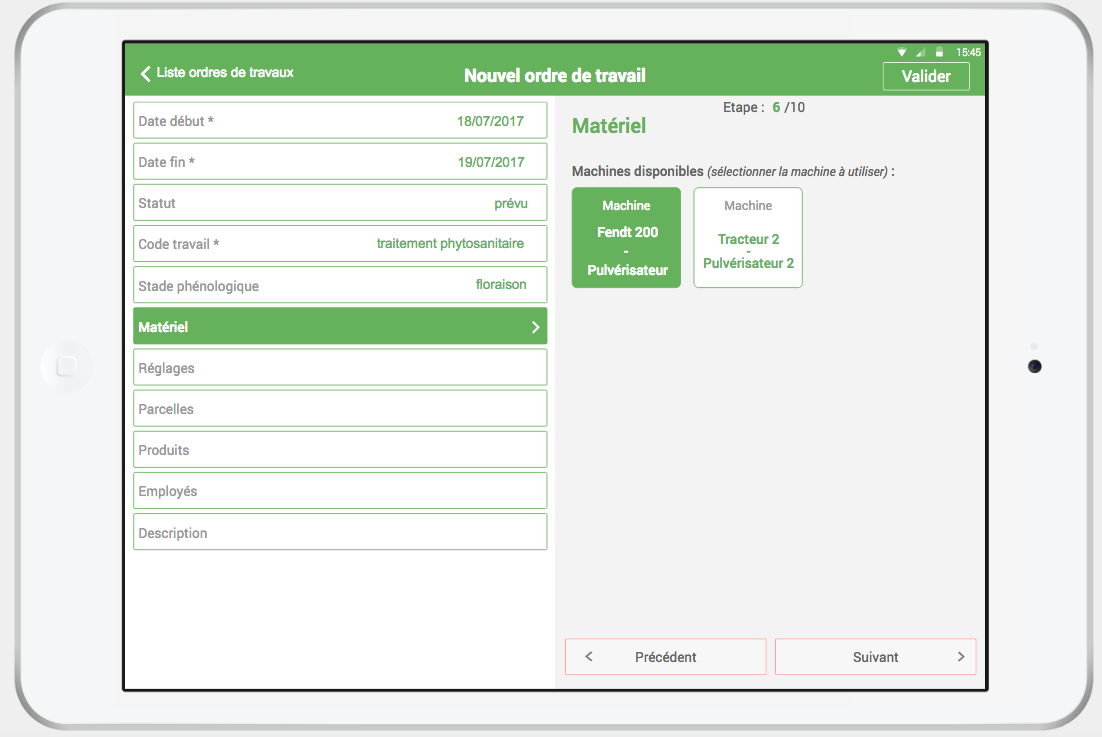 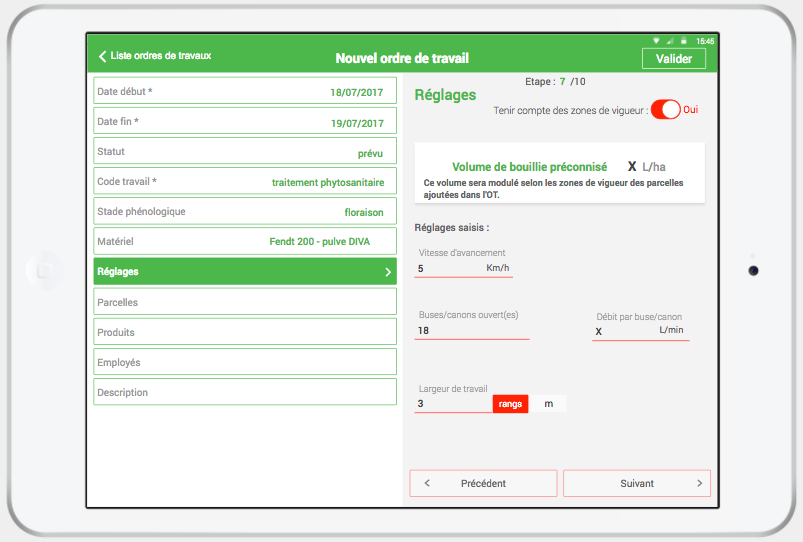 2
Préparation de l’intervention :
     Matériel
     Réglages
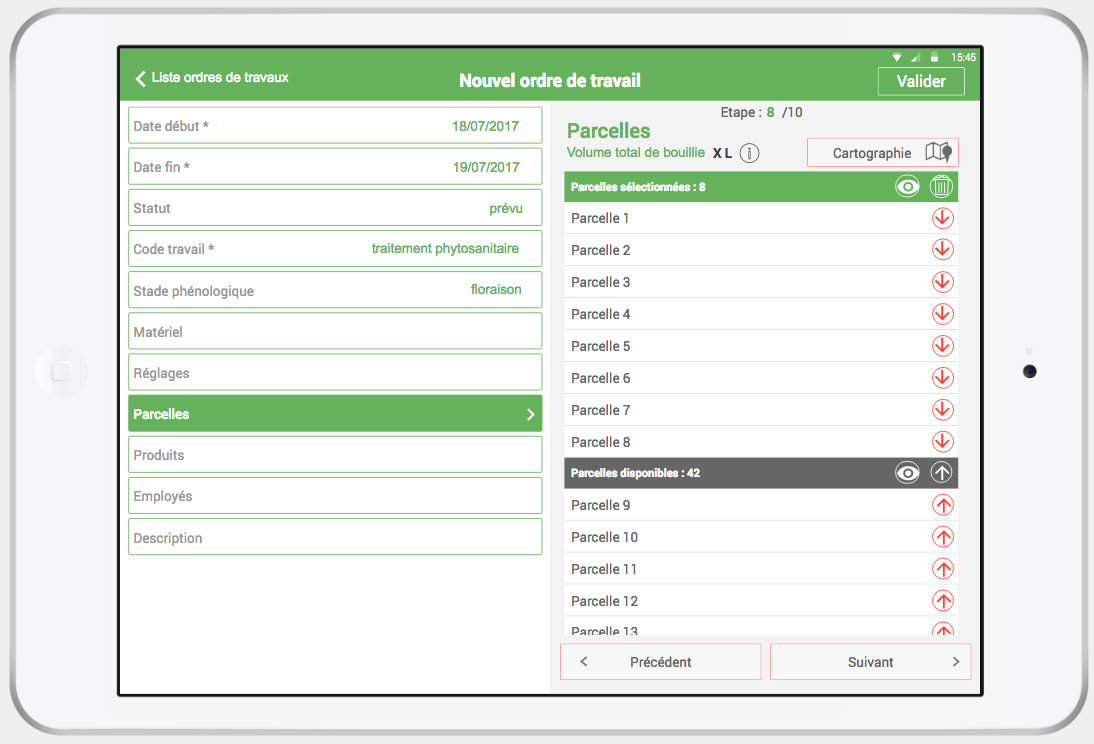 2
Préparation de l’intervention :
      Parcelles
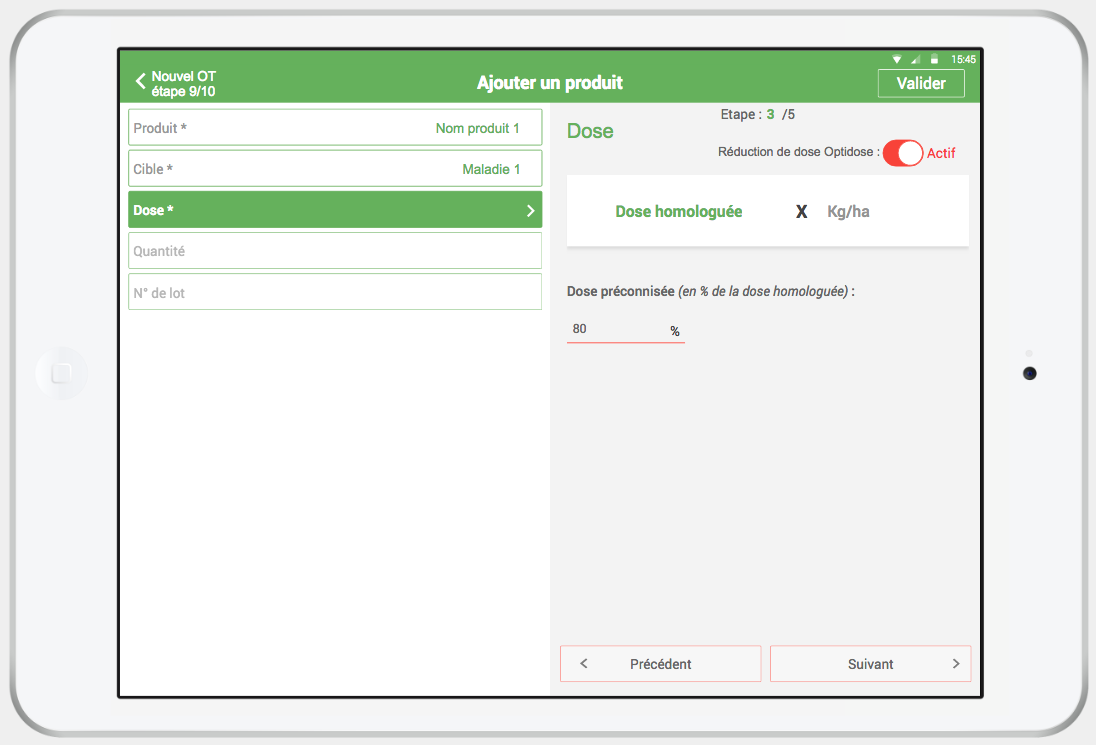 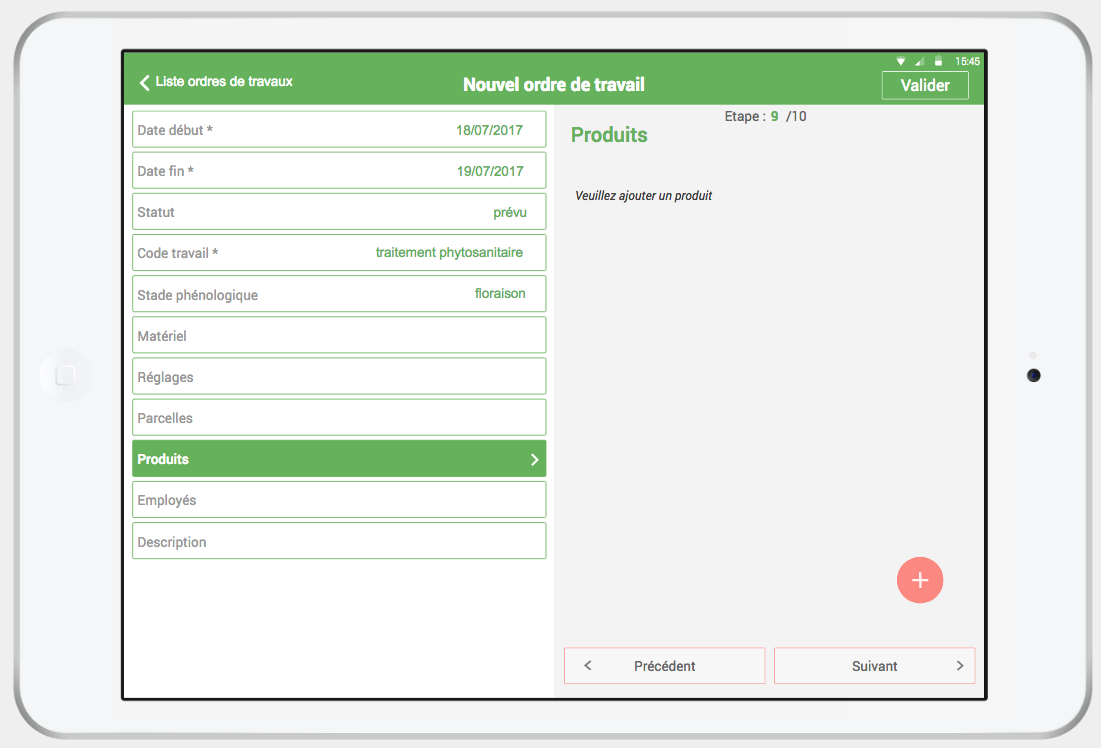 2
Préparation de l’intervention :
       Produits
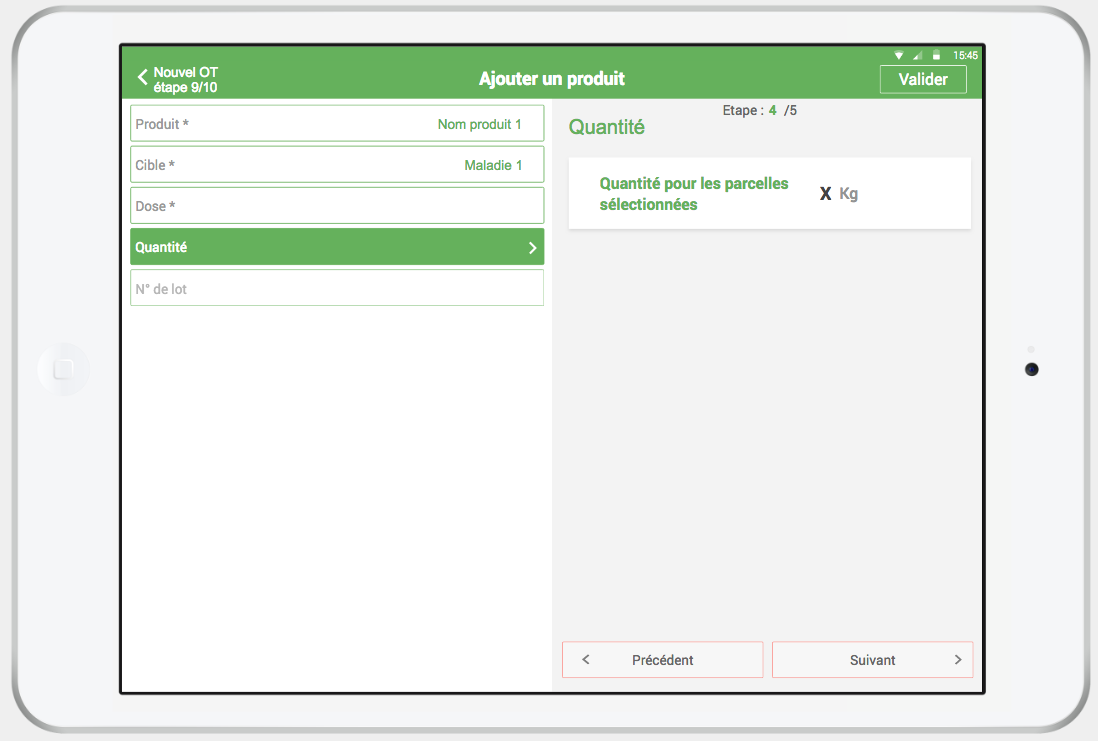 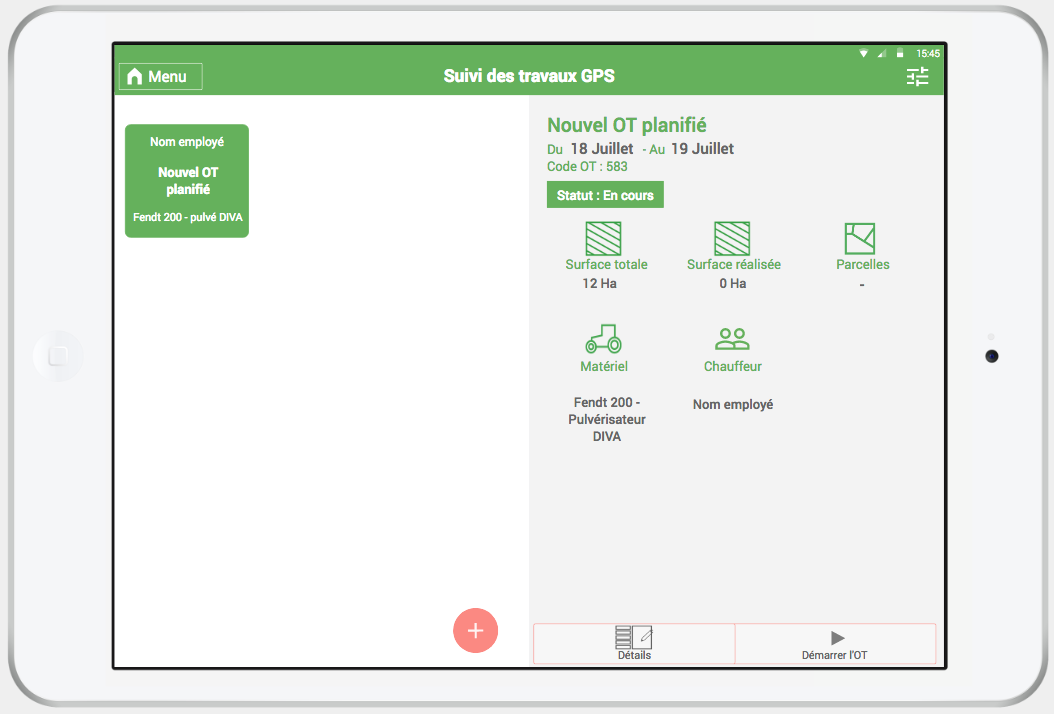 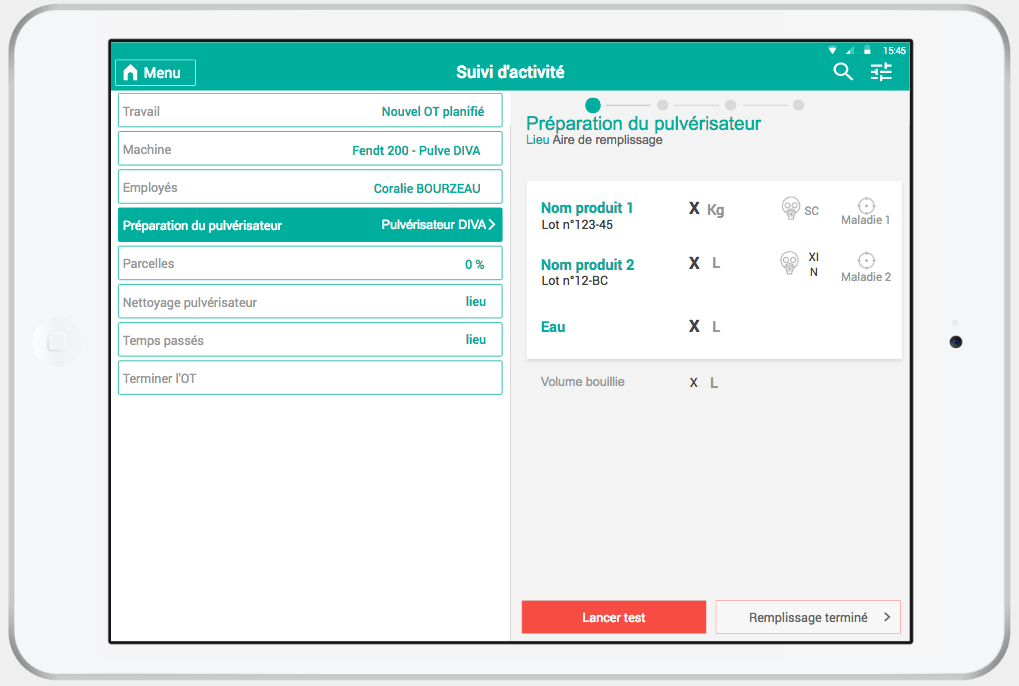 3
Réalisation de l’intervention :
Préparation du pulvérisateur : bouillie
		               test fonctionnement
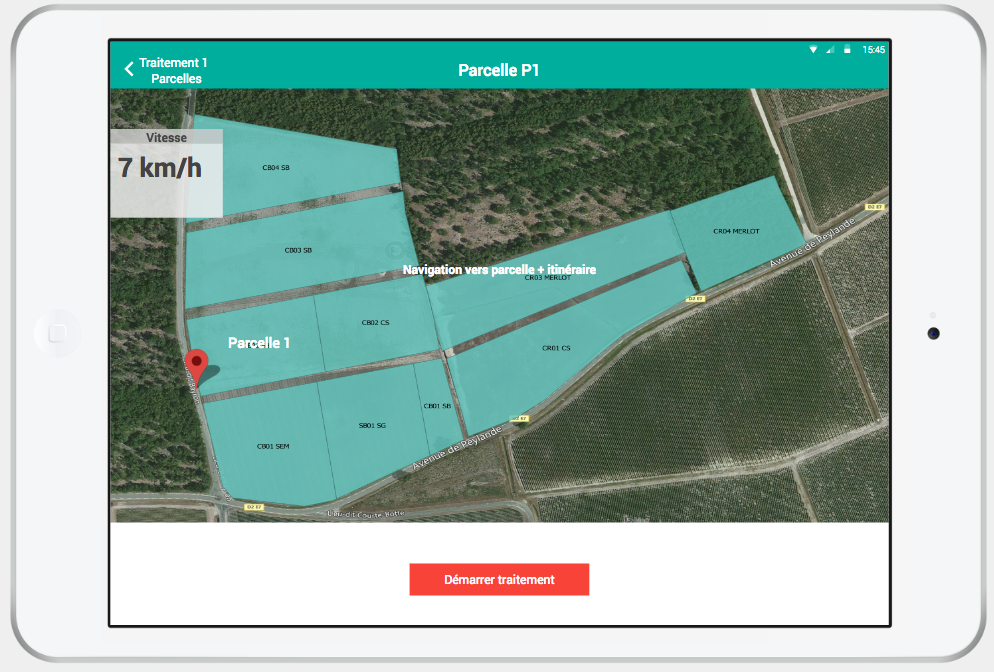 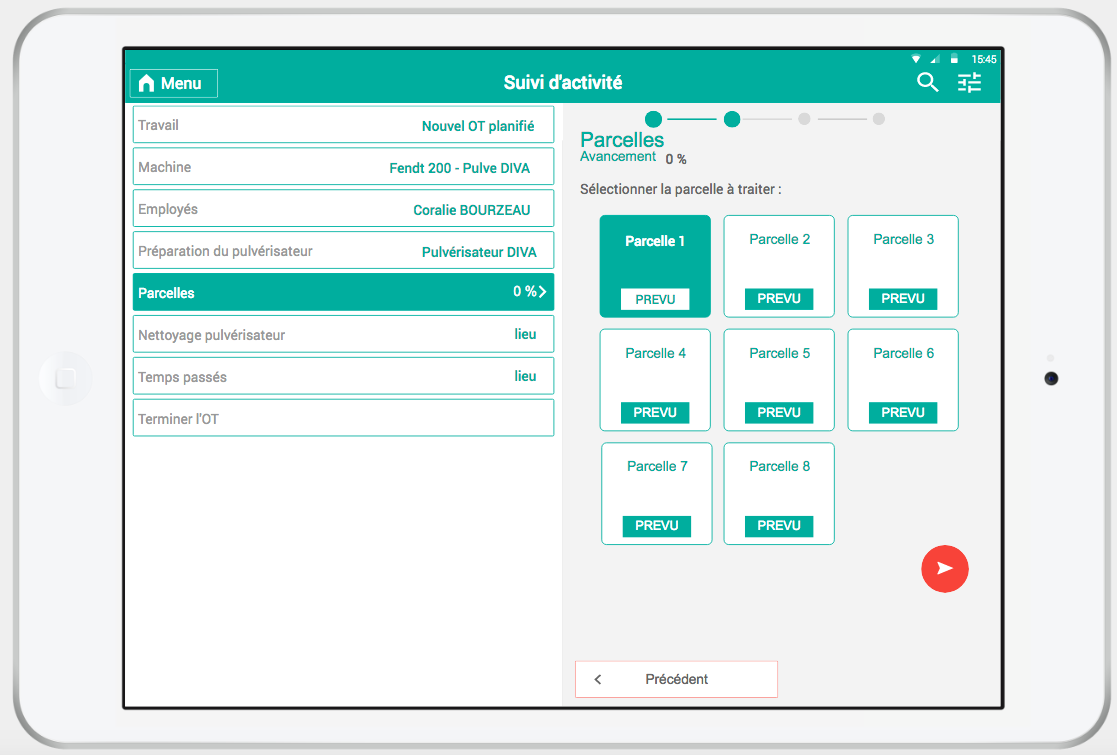 3
Réalisation de l’intervention :
         Réalisation du traitement
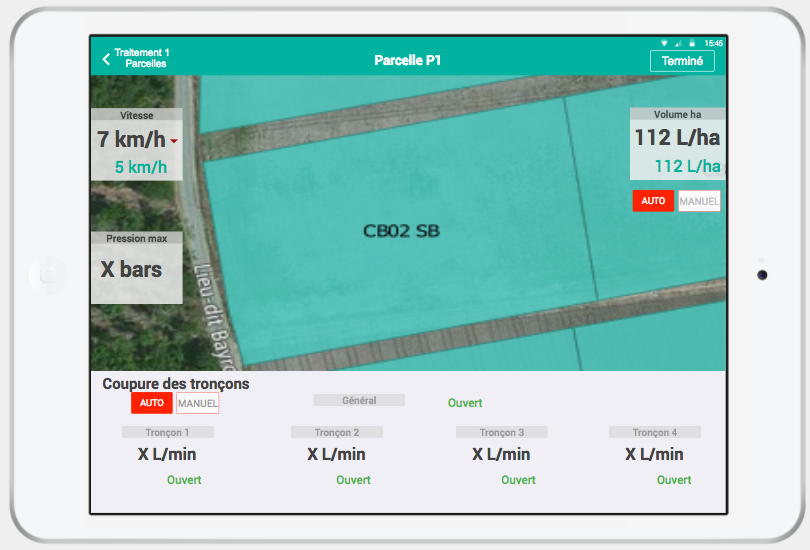 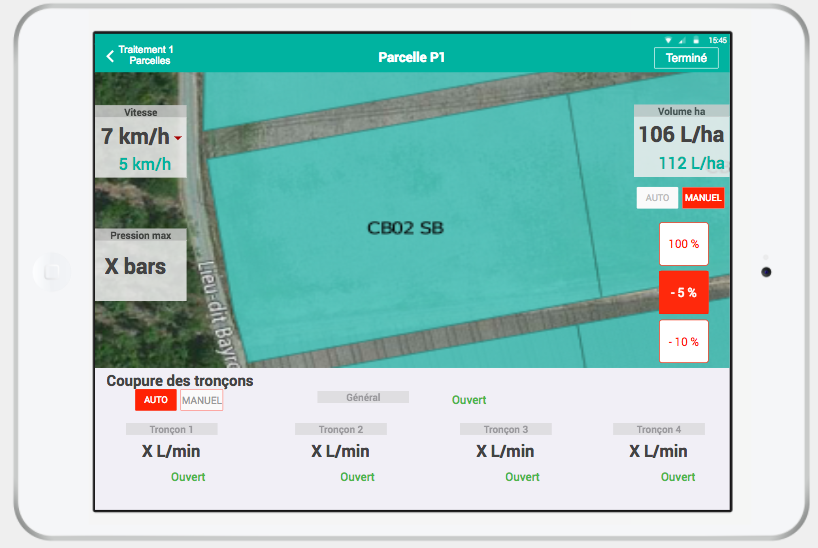 3
Réalisation de l’intervention :
         Réalisation du traitement
Viticulture de précision :
Solution abordable, utilisation matériel existant

Facilité d’utilisation : complexité masquée

Service complet
Merci de votre attention
Avec le soutien de :
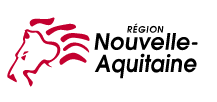 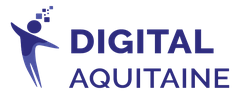 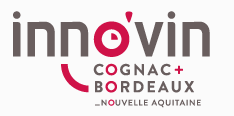